Four Pillars of Wellbeing
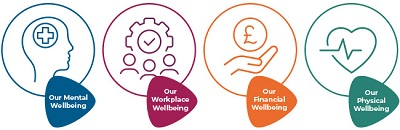 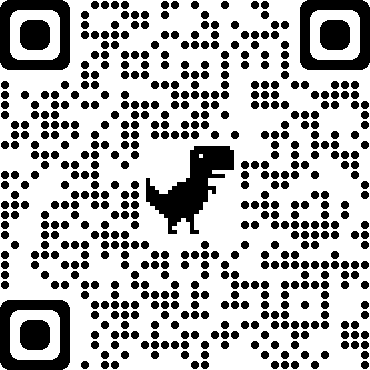 Supporting our employees through their wellbeing journey… 
Information available on Mytoolkit/Employee Health & Wellbeing/Four Pillars of Wellbeing
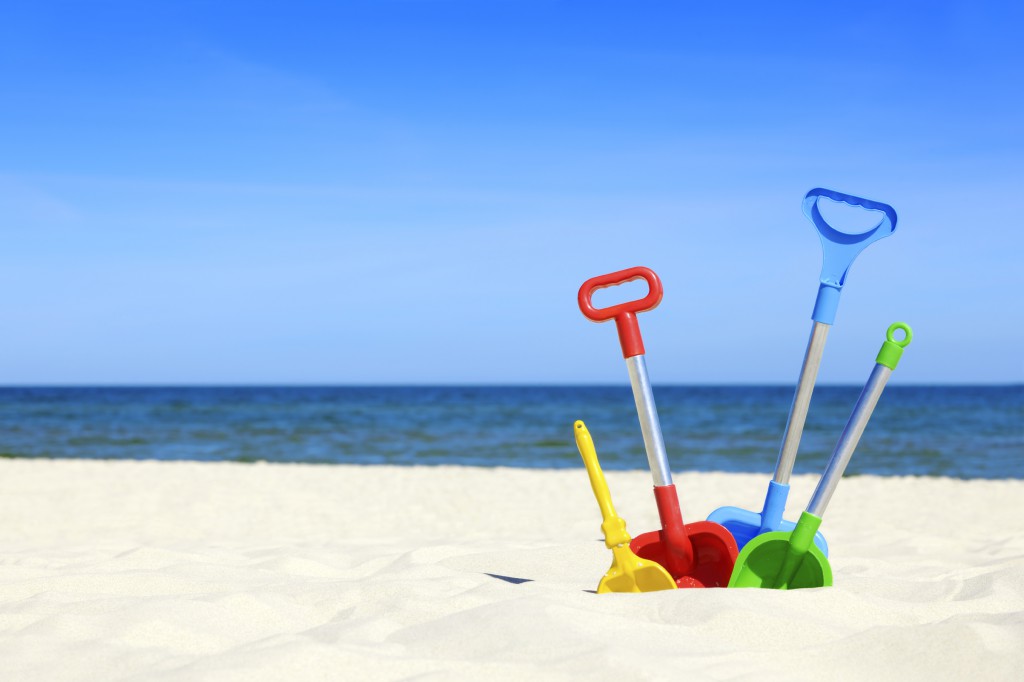 Healthy Working Lives – Summer Week  13- 17 June 2022
Competitive Events

Steps in Work Challenge

Jog Scotland

Active Selfie
In-Person Events

Work Place Chaplaincy

Financial Drop in Clinic

Andy Man’s Club
Virtual Events

Deskercise with Physio

Cost of Living Workshop

Access to Work Session
Other Activities

Cancer Information & Support Services
Exercise Webinars
Martin Lewis Podcasts
Men’s Health and Wellbeing videos
Further information on any of these events visit the Council’s Four Pillars of Wellbeing webpage or discuss with your line manager